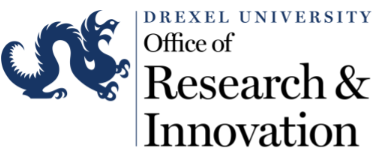 IRB Member Training
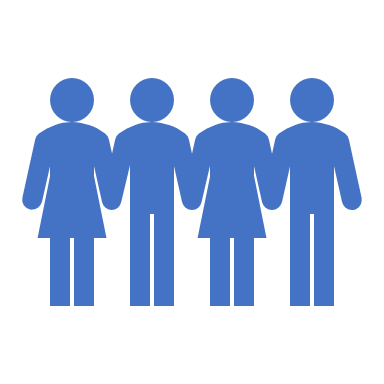 Version: June 2021
Overview
Drexel University - Office of Research & Innovation
2
What is an IRB?
Drexel University - Office of Research & Innovation
3
What is Human Subject Research?
Drexel University - Office of Research & Innovation
4
What is “research”?
FDA does not follow REVISED RULE but is aligned with pre-2018 Rule (aka Old Rule)
DHHS follows Revised Rule but research may still be regulated by old pre-2018 Rule)
Research – a systematic investigation, including research development, testing, and evaluation, designed to develop or contribute to generalizable knowledge.
Research – any experiment that involves a test article and one or more human subjects, and that either: a) must meet the requirements for prior submission to the Food and Drug Administration; or b) the results of which are intended to be later submitted to, or held for inspection by, the FDA as part of an application for research or marketing permit.
Drexel University - Office of Research & Innovation
5
What is “human”?
FDA does not follow the Revised Rule but is aligned with pre-2018 Rule
DHHS follows Revised Rule but research may still be regulated by old pre-2018 Rule)
Human subject – an individual who is or becomes a participant in research, either as a recipient of the test article or as a control. A subject may be either a healthy individual or a patient.
Human subject – a living individual about whom an investigator (whether professional or student) conducting research: 
1. Obtains information or biospecimens through intervention or interaction with the individual, and uses, studies, or analyzes the information or biospecimens; 
Or
 2. Obtains, uses, studies, analyzes, or generates identifiable private information or identifiable biospecimens.
Drexel University - Office of Research & Innovation
6
Research Designation vs Research Procedures
Drexel University - Office of Research & Innovation
7
What are your responsibilities regarding the HRPP?
Drexel University - Office of Research & Innovation
8
What are the ethical rules or guidelines you are expected to follow?
Drexel University - Office of Research & Innovation
9
What are the rules or guidelines are IRB members expected to follow?
Drexel University - Office of Research & Innovation
10
HRP-311 CHECKLIST - Wards.pdf
HRP-313 CHECKLIST - Non-Significant Risk Device.pdf
HRP-404 WORKSHEET - Short Form.pdf
HRP-405 WORKSHEET - Additional Criteria DOD.pdf
HRP-406 WORKSHEET - Additional Criteria DOJ.pdf
HRP-407 WORKSHEET - Additional Criteria ED.pdf
HRP-408 WORKSHEET - Additional Criteria EPA.pdf
HRP-409 WORKSHEET - Additional Criteria DOE.pdf
HRP-410 WORKSHEET - Additional Criteria International.pdf
HRP-414 WORKSHEET - Adults Lacking Capacity.pdf
Full List of Checklists and Worksheets for IRB Members:Located on IRB Website
HRP-300 CHECKLIST - Waiver of Consent HHS.pdf
HRP-301 CHECKLIST - Waiver of Consent Emergency Research.pdf
HRP-302 CHECKLIST - Waiver of Consent Leftover Specimens.pdf
HRP-303 CHECKLIST - Waiver of Documentation of Consent.pdf
HRP-305 CHECKLIST - Pregnant Women.pdf
HRP-306 CHECKLIST - Neonates of Uncertain Viability.pdf
HRP-307 CHECKLIST - Nonviable Neonates.pdf
HRP-308 CHECKLIST - Prisoners.pdf
HRP-309 CHECKLIST - Unexpected Incarceration.pdf
HRP-310 CHECKLIST - Children.pdf
Drexel University - Office of Research & Innovation
11
What are the legal rules and guidelines you are expected to follow?
Drexel University - Office of Research & Innovation
12
Do I need to memorize all the rules and regulations?
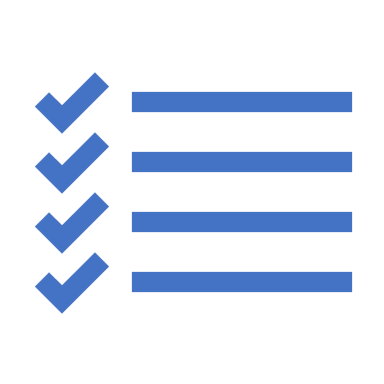 No. This is not necessary. 
Instead, you should be generally familiar with the content.  
It is more important that you know
that the regulatory tools exist (the policies, forms, checklists, worksheets, guidance documents, and other references), 
know where to find them, and 
know how to apply them to the research.
Drexel University - Office of Research & Innovation
13
What trainings are you expected to complete?
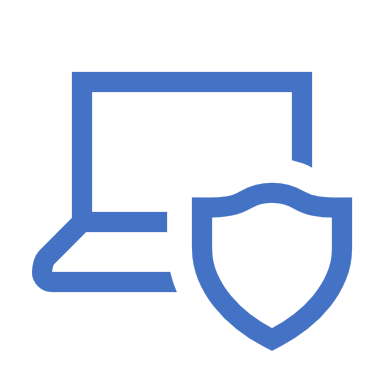 All IRB members must complete and maintain current certificates in the following CITI courses:
Human Research (Medical and Social/Behavioral Research)
Health Information Privacy & Security (HIPS)
Good Clinical Practice
Conflict of Interest
Drexel University - Office of Research & Innovation
14
Expectations for participation( 1 of 3):ACTIVELY ATTEND ALL MEETINGS WHENEVER POSSIBLE
Drexel University - Office of Research & Innovation
15
Expectations for Participation (2 of 3):BE FULLY PREPARED TO DISCUSS ALL AGENDA ITEMS
Drexel University - Office of Research & Innovation
16
Expectations for participation (3 of 3):BE ACTIVELY ENGAGED AT THE MEETING
Drexel University - Office of Research & Innovation
17
Expectations for Confidentiality:
Drexel University - Office of Research & Innovation
18
Who is responsible for the Human Research Protection Program (HRPP)?
Drexel University - Office of Research & Innovation
19
Out of Scope for IRB Member
Drexel University - Office of Research & Innovation
20
Which version of the Common Rule applies?
Research approved before January 21, 2019 follows the pre-2018 Common Rule
FDA regulated research
DOJ regulate research
Research approved after January 21, 2019 follows the Final Rule (2018 Common Rule)
Drexel University - Office of Research & Innovation
21
Who reports unanticipated problems , allegations or evidence of non-compliance, suspensions or terminations and to whom?
Drexel University - Office of Research & Innovation
22
Think of the Common Rule as the floor not the ceiling for compliance standards. We aim not to just comply with but also to exceed standards for your research and research subjects.Drexel reviews all research as though it were federally regulated.
23
Drexel University - Office of Research & Innovation
Member Conflict of Interest
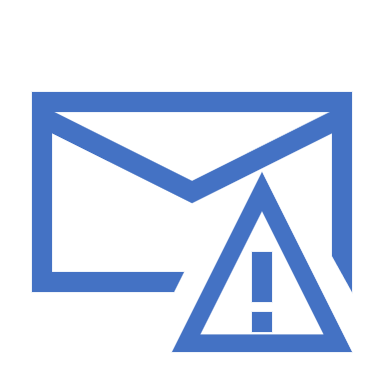 Policy- Definitions (HRP-001)
“2.8 <Conflicting Interest>: An IRB member or consultant has a conflicting interest if any of the following are true for the member/consultant or an individual in the member’s <Immediate Family>:
Involvement in the design, conduct, or reporting of the research,
Equity interest <Related to the Research>, exclusive of interests through mutual funds,
Compensation <Related to the Research> in the preceding 12 months,
Proprietary interest <Related to the Research>, including copyrights, or patents, trademarks,
Any other reason for which the IRB member believes that he or she cannot be objective.”
Policy: IRB Member Review Expectations HRP -020
 “ 2.2 For each review consider whether you have a <Conflicting Interest>
2.2.1. Know the definition of <Conflicting Interest>
2.2.2. If you have a <Conflicting Interest>, do not participate in that review (including discussion or voting) except to provide information requested by the IRB.
Drexel University - Office of Research & Innovation
24
Authority of the IRB to Manage COI/FCOI
As part of meeting criteria for approval, the Convened IRB has the authority to impose additional management requirements than those provided by external committees such as the Drexel Office of Compliance. 
Specifically, it may require  that additional information be given to subjects “when in the IRB's judgment the information would meaningfully add to protection of the rights and welfare of subjects” (45 CFR 46.109(b), 21 CFR 56.109(b)). 
For example, the IRB may require specific language be added to the consent, modify the consent process to exclude research personnel with a COI/FCOI, take other measures to reduce undue influence or coercion, or require additional information/documentation.
Drexel University - Office of Research & Innovation
25
Types of submissions reviewed at IRB Full Committee Meetings:
Drexel University - Office of Research & Innovation
26
More about Reportable New Information (RNI)
Drexel University - Office of Research & Innovation
27
According to Policy: Definitions (HRP-001) Section 2.32

Minimal Risk: The probability and magnitude of harm or discomfort anticipated in the research that are not greater in and of themselves than those ordinarily encountered in daily life or during the performance of routine physical or psychological examinations or tests 

And 2.32.1. 

The IRB interprets the phrase “Ordinarily encountered in daily life or during the performance of routine physical or physiological examination or tests” to refer to normal healthy individuals in general and exclude the risks that certain subcategories of individuals face in their everyday life. For example, the IRB does not evaluate the risks imposed in research focused on a special population against the inherent risks encountered in their work environment (e.g., emergency responder, pilot, soldier in a combat zone) or having a medical condition (e.g., frequent medical tests or constant pain).
How is Risk Defined?
Drexel University - Office of Research & Innovation
28
Review of Federally Sponsored ProjectsCriteria in worksheets must be met and in the consent the sponsor must be named and included as agency/party that can inspect and copy research records
Federal
Other federal agencies
HRP-405 WORKSHEET - Additional Criteria DOD.pdf
HRP-406 WORKSHEET - Additional Criteria DOJ.pdf
HRP-407 WORKSHEET - Additional Criteria ED.pdf
HRP-408 WORKSHEET - Additional Criteria EPA.pdf
HRP-409 WORKSHEET - Additional Criteria DOE.pdf
FDA
Ex: labeling requirements for investigational product
NIH
Certificate of Confidentiality details
Drexel University - Office of Research & Innovation
29
Examples of Special Types of Review
Drexel University - Office of Research & Innovation
30
Review of Studies that involve drug(s)
What communications with the research pharmacy are required by your policies and procedures when the research involves a drug?
When a study involves a drug, what process do you follow to make sure that the drug either has an IND number or meets the criteria to be exempt from an IND?
If review conducted under Expedited process
IRB staff and chair responsibility
If review conducted by Fully Convened IRB 
HRP-420 WORKSHEET - Regulatory Review
HRP-425 WORKSHEET - Drugs
All investigational drugs must go through the pharmacy!
Drexel University - Office of Research & Innovation
31
When a study involves a device, what process do you follow to make sure that the device either has an IDE number, meets the abbreviated IDE requirements or meets the criteria to be exempt from an IDE?
Handled by IRB staff, members and Chair 
HRP-420 WORKSHEET - Regulatory Review
HRP-426 WORKSHEET – Devices

You can also check the FDA Database
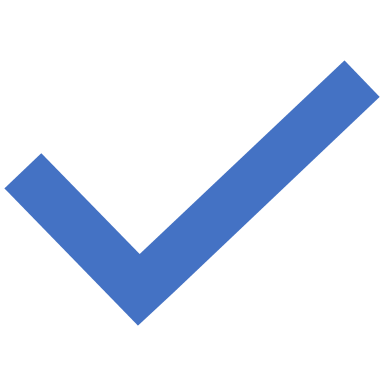 Drexel University - Office of Research & Innovation
32
Emergency Use
Drexel University - Office of Research & Innovation
33
Humanitarian Use Device
Drexel University - Office of Research & Innovation
34
Compassionate Use or Expanded Access and Humanitarian Use Devices
Drexel University - Office of Research & Innovation
35
What about research that involves vulnerable populations?
One of the revisions to the Final Rule concerns “vulnerability” as having more to do with context and less about membership in specific population categories.
The Preamble to the Final Rule defines vulnerability as “vulnerable to coercion and undue influence refers to the ability to make an informed decision about participating in research”.
The Final Rule does not list pregnant women and handicapped or mentally disabled persons but instead lists “individuals with impaired decision-making capacity”
Drexel University - Office of Research & Innovation
36
The Final Rule did not affect these HRP documents, so we continue to use the following:
Drexel University - Office of Research & Innovation
37
What happens when someone informs you that he or she plans an emergency use of a test article in a life-threatening situation?
Drexel University - Office of Research & Innovation
38
General Goals of Review:
Version: June 2019
39
Specific Goals of Review:
Version: June 2019
40
Help with reviews is needed and available!
Drexel University - Office of Research & Innovation
41
Strategies for doing a review
There are no validated “right” or “wrong” ways to review so long as all goals are met.
Matter of substance over style.
Diversity of approach is a goal.
Decisions of Full Committee are made by census vote.
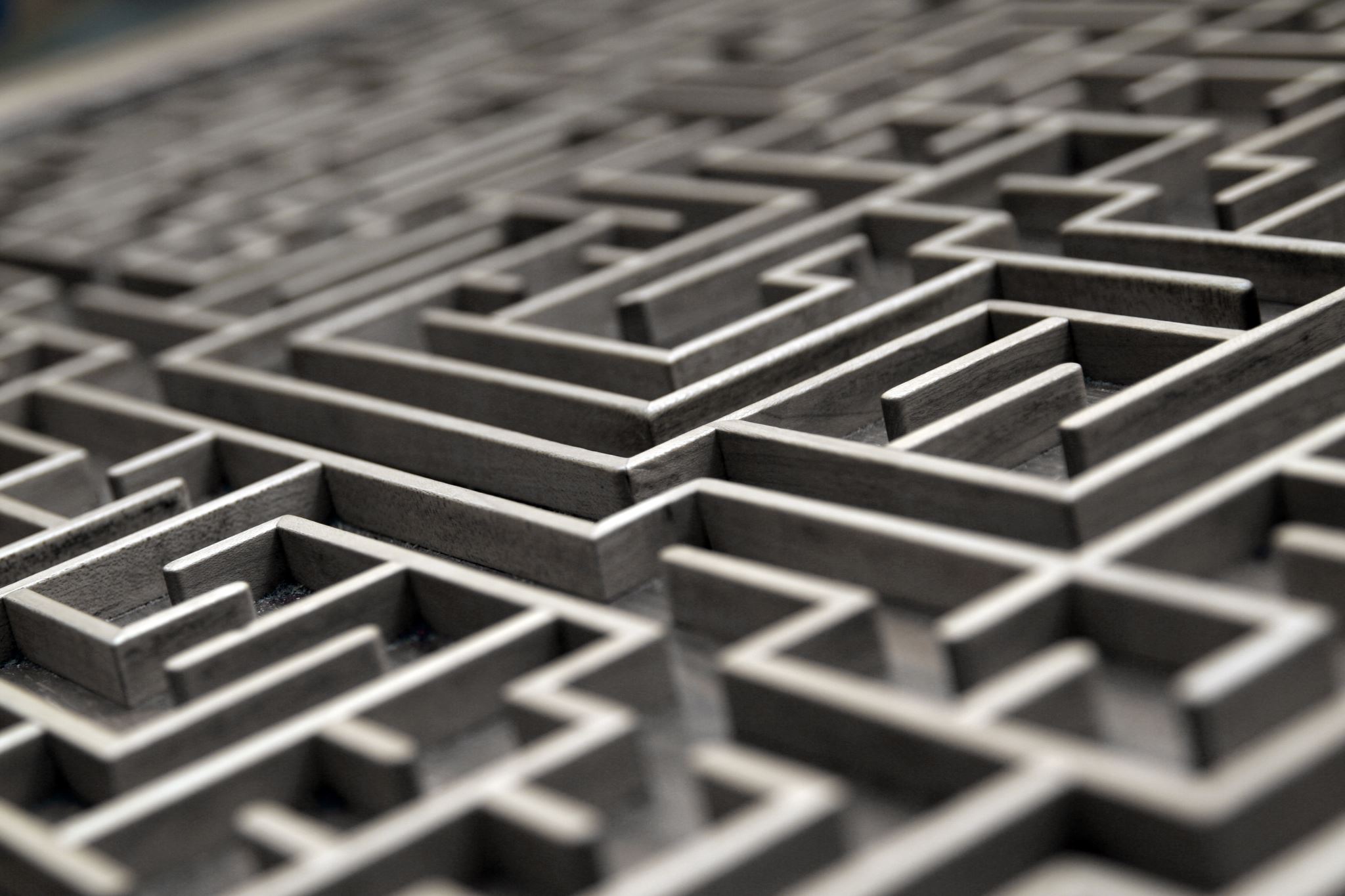 42
Drexel University - Office of Research & Innovation
One recommended method is to start with reading consent as though you are a naïve, prospective subject. What do you think the project is about, ? Pros and cons? Risks and benefits?
Ask for help when you aren’t sure you have the expertise, don’t know what criteria are applicable, struggling to understand the protocol, have a potential conflict of interest, etc. …
Read through protocol document at a high level to get an overall sense of the project and then dive in for specific details, to check continuity and accuracy/consistency with other study documents.
Review what is included in application AND what is missing.
Remember to take breaks. It helps to take a fresh look at the project.
It is often helpful to reach out to the researcher or the research team directly. Conversations add a lot to the review! Be sure to ask for clarity and not make recommendations or speak on behalf of IRB Committee.
More review tips:
Drexel University - Office of Research & Innovation
43
Some Additional Resources
https://www.hhs.gov/ohrp/education-and-outreach/human-research-protection-program-fundamentals/resources-for-irb-members/index.html
https://www.hhs.gov/ohrp/regulations-and-policy/regulations/common-rule/index.html
https://www.fda.gov/home
http://www.aahrpp.org/
Drexel University - Office of Research & Innovation
44